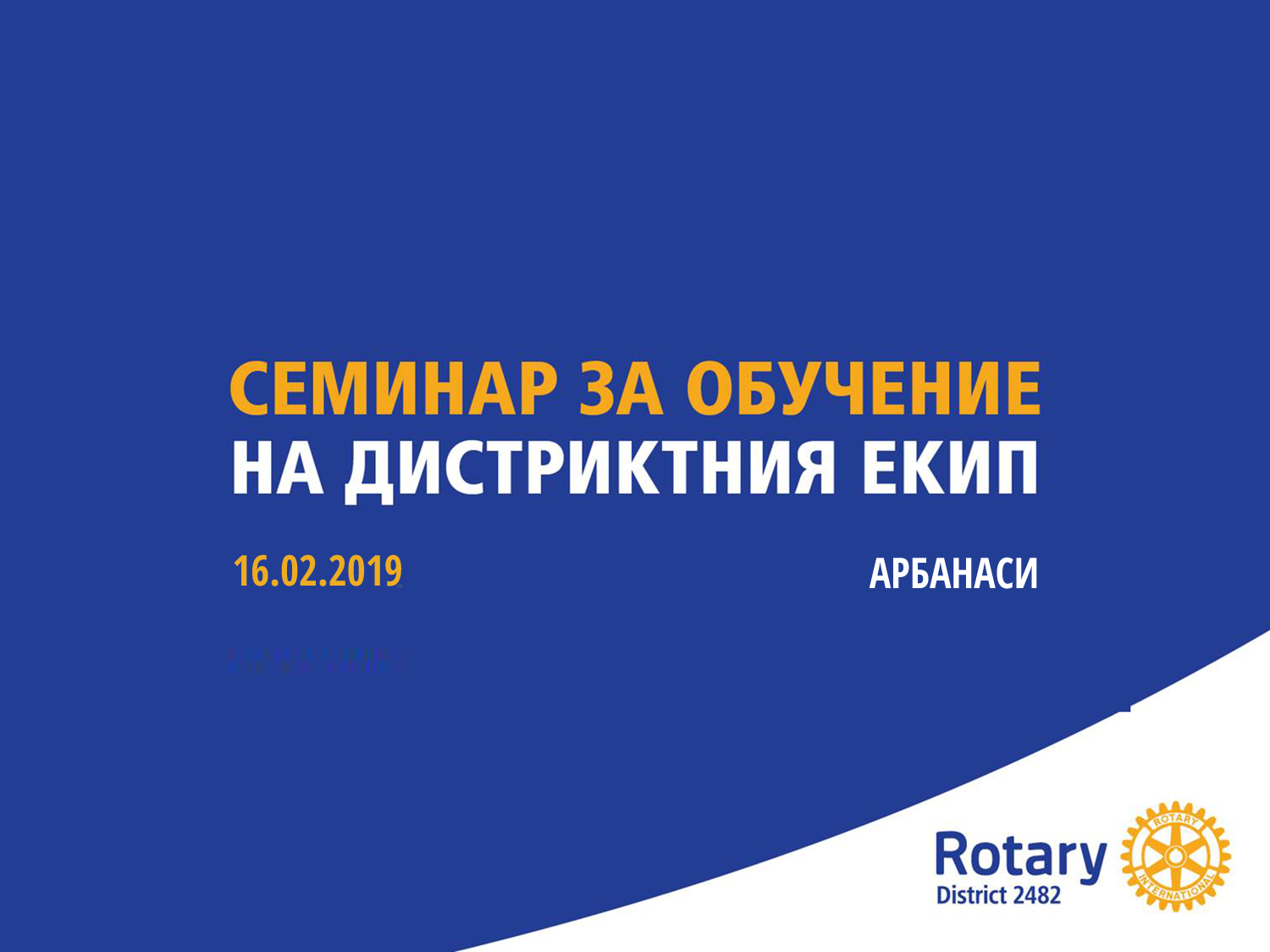 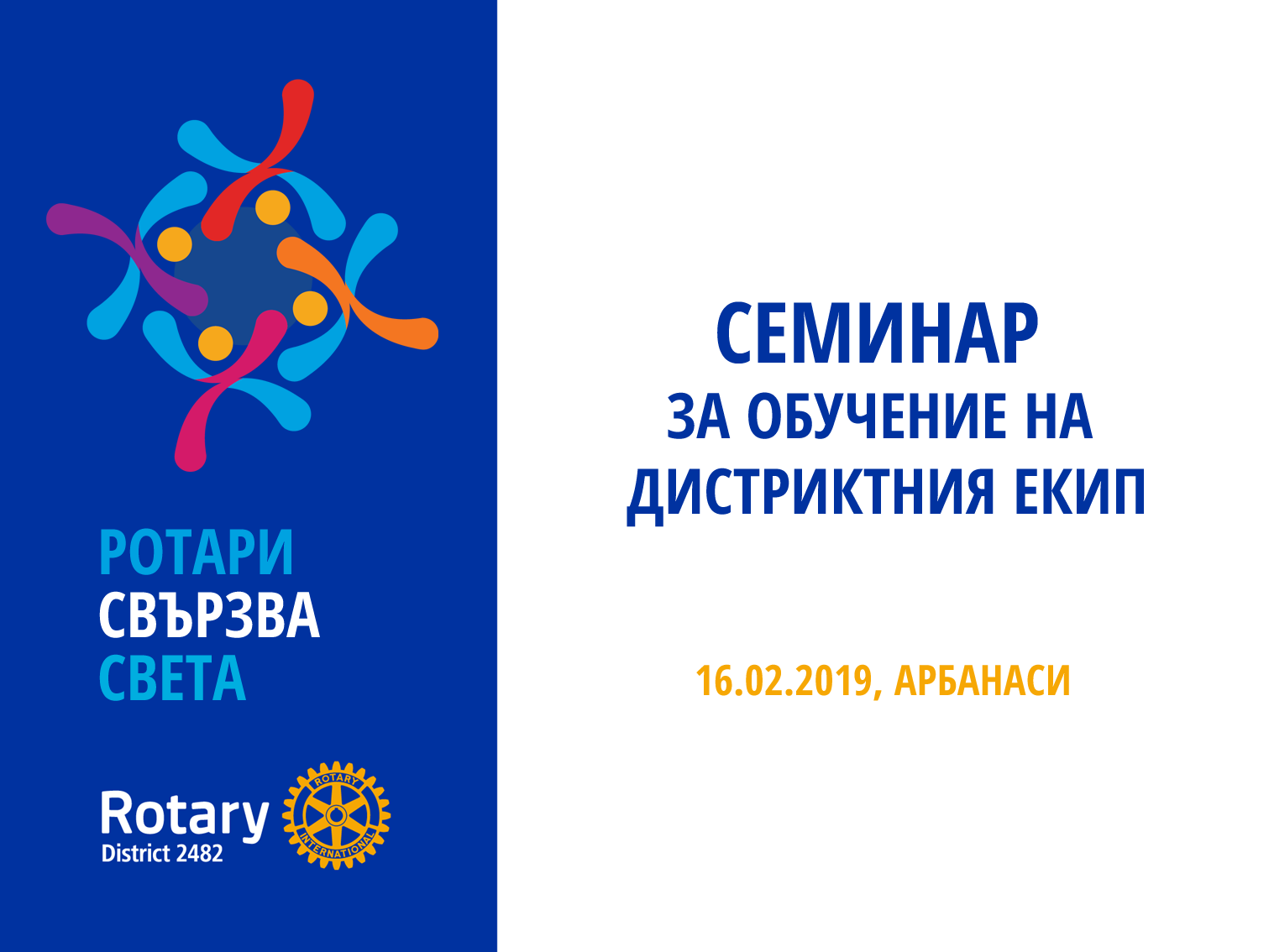 Ротари: Хората на действието. Как работим с тях? Какво правим за тях?
Нина Митева, ПДГ
Нашето членство в Ротари – факти и тенденции
Population/Membership:
http://worldpopulationreview.com/
www.rotary.org
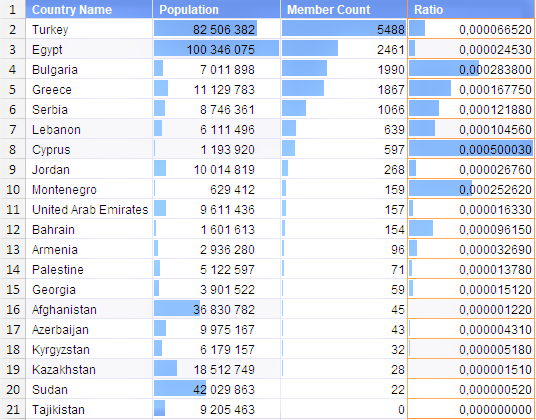 Нашето членство в Ротари – факти и тенденции
Със структурата всичко ни е наред:
Брой клубове: 88
Членове: 1989
Брой – устойчиво около 2000, 
Но:
Постигаме го с нови клубове във всяка 
от предходните пет години
38 клуба с под 20 члена; 2015 - 28
Паритет нови – напуснали
Белези за застой: трудно намиране на 
клубен президент, липса на приемственост, 
липса на значими проекти, съществуване 
във формата социален клуб;



 Необходима е промяна в културата !
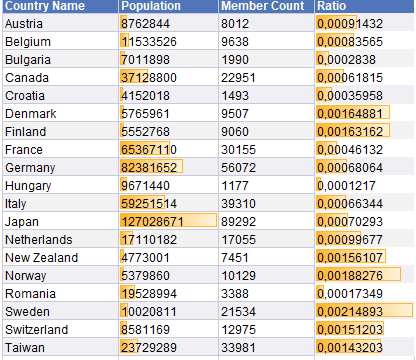 Култура: ценности, комуникация, отношения ….
Защо хората стават членове на Ротари? Или: какви хора привличаме? 
Членство, базирано на ценности: Ще останат ли хора?
Какво знаем за хората в организацията? 
Какво им предлагаме? – Value proposition
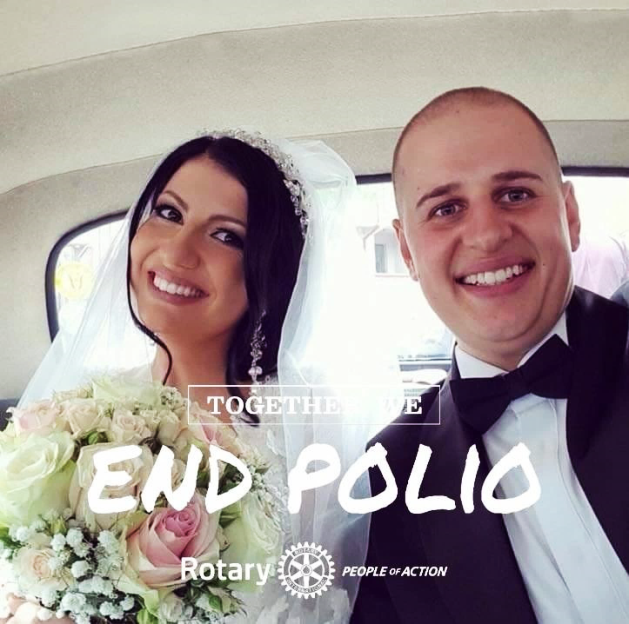 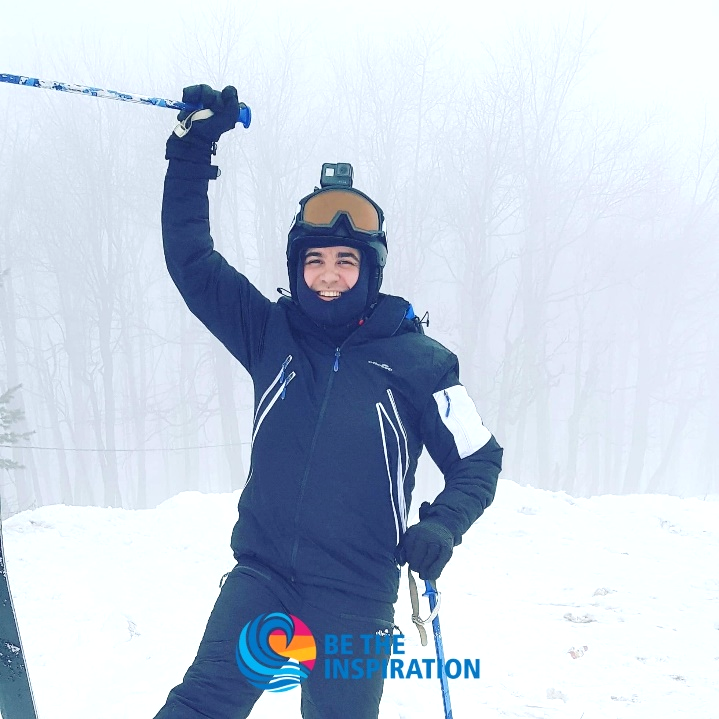 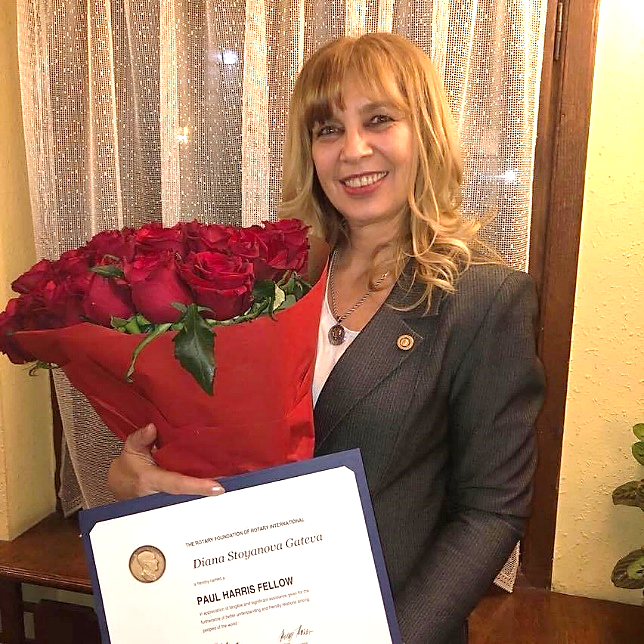 Култура: ценности, комуникация, отношения ….
Комуникация: За да изградим отношения и ангажираност. 
За да е ефективна комуникацията: Познаваме ли хората в дистрикта/клуба?
Демографски и професионален профил?
Интереси и нужди?
Потенциал, експертиза?
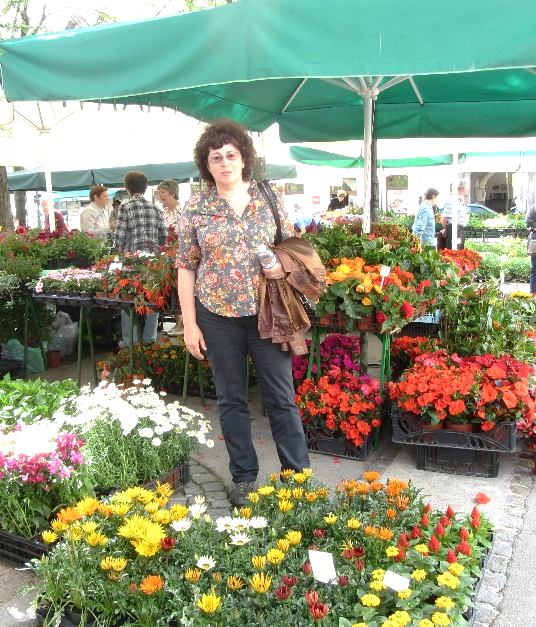 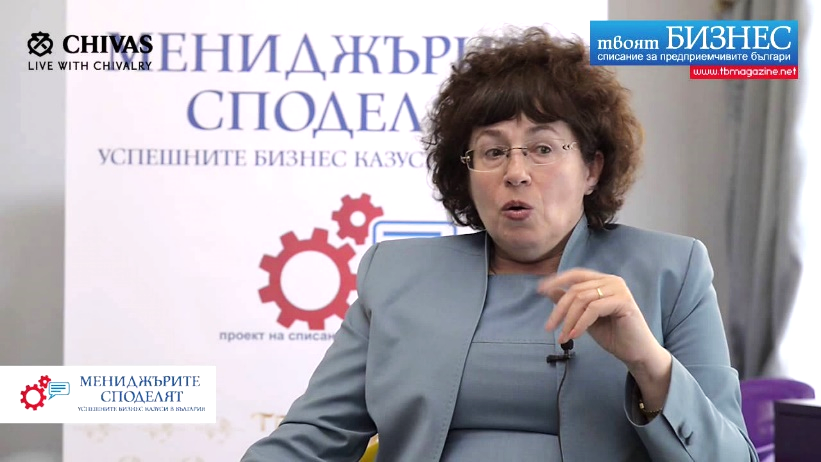 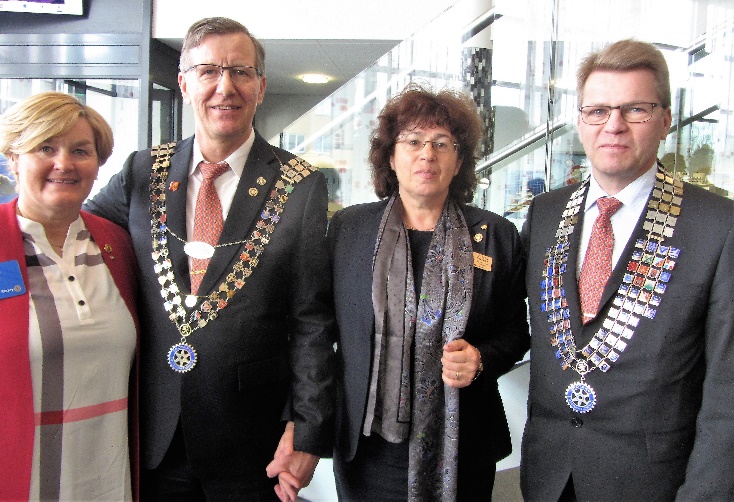 Нашата цел като екип – с фокус хората в организацията
Цел: Култура на общност, приятелство, споделени ценности  
Укрепване на клубовете:
Среда на активни и почтени хора, които споделят ценностите на Ротари 
Лидери на влияние в своята общност и в своята професия
Хора с нагласа за идентифициране на нужди и проблеми на общността
Способност за стойностни проекти, които мобилизират професионалния и личностния потенциал на членовете
Среда за приятелство, лично и професионално израстване.
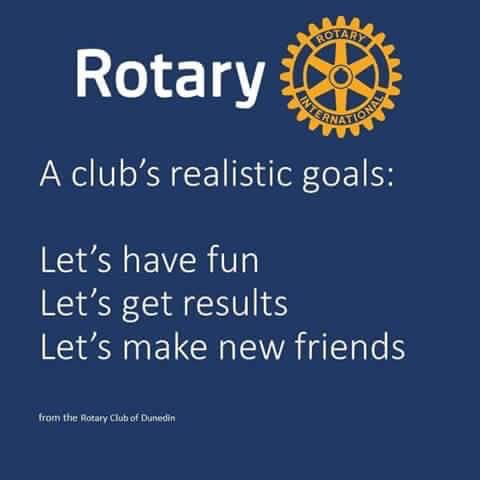 Нашата цел като екип – с фокус хората в организацията
Какво може да даде дистриктния екип на клубовете и на нашите приятели в тях?
Съзнание за принадлежност към Ротари:
            - подготвени презентации, ресурси за клубни срещи и проекти, споделени добри практики;
             -  част от световна общност – възможности за срещи и пътувания, за професионален обмен, привилегии;
Умения за планиране и осъществяване на събития;
Умения за работа с местната общност, инструменти за проучване на нужди и проблеми;
Помощ за проекти;
Знания и умения за положителен публичен имидж, за адекватно дигитално присъствие, темплейти – за презентации, за прес съобщения;
Нашата цел като екип – с фокус хората в организацията
Какво може да даде дистриктния екип на клубовете и на нашите приятели в тях?
Стойностни, привлекателни и стилни дистриктни събития
         -  Оптимизирано време, наличие на онлайн ресурси за обучение;
         -  Отказ от програмите copy-paste;
         -  Обратна връзка – удовлетворени ли са участниците, какво да
         направим по-добре?
Оттласкване от чалга културата тип „Бяла роза“, подходящи места, дрескод; 
Оптимизирани разходи, привличане на спонсори;
Включване на семействата – програма за деца и партньори; Ротари да допълва, а не да конкурира нашите семейства!
Нашата цел като екип – с фокус хората в организацията
Екипът – що е то?
Екип за ръководство на дистрикта и помощ на клубовете?/ Екип на гуверньора?
Култура на екипност: 
             - Хора с идеи, готови да се учат един от друг и да работят в синергия? 
              - Или притежатели на  хиперего, хора, убедени че клуба им и/или
              комитетът /дистриктът не може да съществува без тях?
               - Или горди притежатели на бадж днес, но твърде заети през останалото
               време?
Новият стратегически план 
на Ротари Интернешънъл: 
Комуникация, въздействие, взаимодействие!
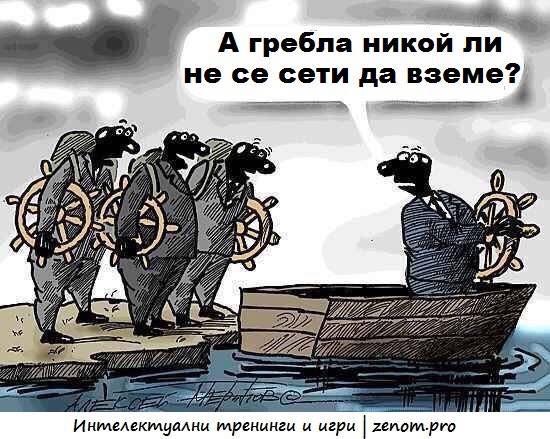 На добър час на нашия екип!